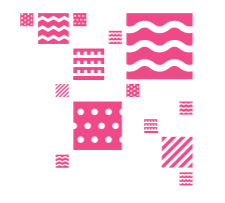 Eiropas kultūras galvaspilsēta 2027DAUGAVPILS 
LATGALE
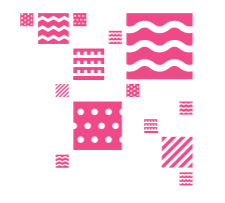 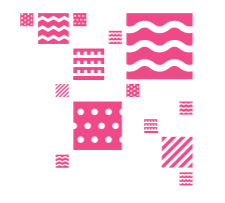 Reģiona ieguvumi
Kultūras un radošā tūrisma attīstība;
Iedzīvotāju piederības sajūtas pieaugums;
Pievilcīgas vides pilnveidošana, remigrācijas veicināšana;
Kultūras patēriņa pieaugums un procesa realizēšanā iesaistīto profesionālā pilnveide;
Latgales reģiona atpazīstamības veicināšana ne tikai Latvijā, bet visā Eiropā
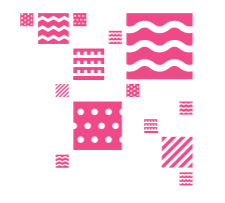 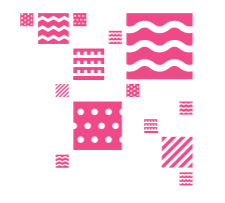 Iespējamie sadarbības veidi
Īpašo vērtību izcelšana kopējā kontekstā;
Esošo pasākumu iekļaušana kopējā EKG programmā, attīstot to sadarbības aspektu lokālā vai starptautiskā mērogā;
Jaunu sadarbības projektu veidošana aktuālo problēmu risināšanai vai jaunu produktu radīšanai;
Centrālo EKG pasākumu aktivitāšu uzņemšana / organizēšana savā pašvaldībā.
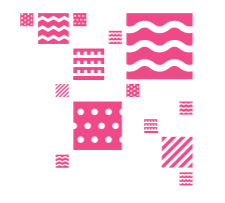 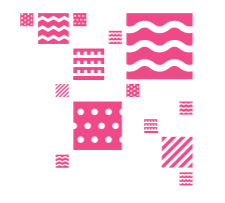 Inovatīvs piedāvājums, kā caur kultūru realizēt savas primārās attīstības vajadzības ES virzienā:
kultūra un ilgtspēja
kultūra un radoša ekonomika
kultūra un viedā, pret riskiem noturīgā pilsētu izaugsme (urbānā attīstība)
kultūra un spēcīgas kopienas
kultūra un integrācija
kultūra un labbūtība, dzīves kvalitāte
kvalitatīva profesionāla Eiropas mākslas jaunrade
ES aktuālās tēmas
zaļais kurss
digitālais kurss
inovācijas – sociālās un ekonomiskās
ilgtspējīga attīstība
integrācija, iekļaušana, pieejamība
līdztiesība, līdzdalība, demokrātija
Eiropas pilsonība un piederība
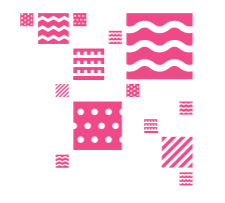 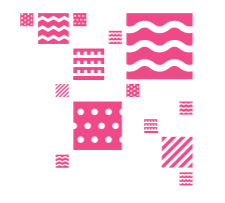 Finansējums
Līdztekus līdzekļiem, kurus pašvaldība jau iegulda kultūras un ar to saistītajās jomās, papildus finansējums:
Eiropas Komisijas finansējums: Melinas Merkuri balva 1,5 milj EUR
ES fondi un programmas: iespēja veidot projektu pieteikumus(pārrobežu programmas, Creative Europe, Europe for Citizens, Urbact, Urban Lab for Europe u.c.)
Valsts finansējums: tiek precizēts (Rīga 2014 g. saņēma ~8,5 milj.)
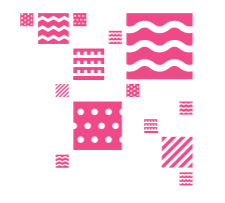 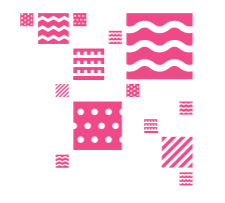 Paredzamais sadarbības grafiks
Pieteikuma gatavošana priekšatlasei 2021.g.janv. – marts 
Sadarbības memoranda parakstīšana. 

Pieteikuma gatavošana noslēdzošai atlasei 2021.g. augusts – 2022.g. marts
Nodomu protokoli, ieskicējot sadarbības virzienus, projektu ieceres.

Eiropas kultūras galvaspilsētas 2027 gada sagatavošana 2022-2026 vai alternatīva plāna realizācija
Konkrēti sadarbības līgumi.
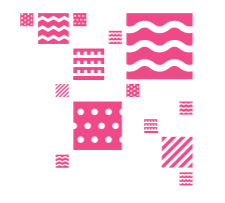 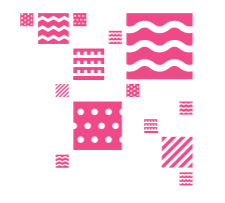 Sadarbības memorands
Memoranda mērķis ir sekmēt efektīvas un atklātas sadarbības veidošanu starp Memoranda parakstītājiem, plānojot Daugavpils pieteikumu Eiropas kultūras galvaspilsētas 2027 titulam un īstenojot Eiropas kultūras galvaspilsētas programmu Latgales reģionā.
Memoranda galvenie uzdevumi:
-    veidot Daugavpils un Latgales reģiona kultūras mantojumā un tradīcijās balstītu kultūras un radošā tūrisma piedāvājumu, popularizējot Daugavpili un Latgali kā starptautiski atpazīstamu galamērķi;
- veidot starptautiskas nozīmes kultūras programmu Latgales reģionā, veicinot kultūras un radošo industriju nozarē strādājošo profesionālo izaugsmi, jaunu ilgtspējīgu kultūras produktu radīšanu un kultūras daudzveidīgu žanru pieejamību Latgales iedzīvotājiem;
- veicināt iedzīvotāju mūžizglītību kultūras jomā un pilsonisko aktivitāti, līdzdarbojoties Eiropas kultūras galvaspilsētas programmas īstenošanā.
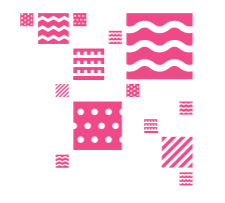 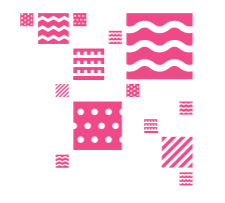 Tuvākās darbības
Atbildīgās persona turpmākai saziņai par konkursu “Eiropas kultūras galvaspilsēta 2027”:
Informācijas apkopošana un sniegšana par vietējiem kultūras resursiem un infrastruktūru;
Vietējās kultūras programmas izstrāde 2027.gadam, iekļaujoties Eiropas kultūras galvaspilsētas pasākumu kopumā;
Vietējo kultūras organizāciju un darbinieku, arī iedzīvotāju informēšana un iesaistīšana Eiropas kultūras galvaspilsētas norisēs.
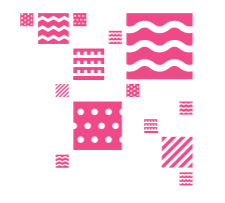 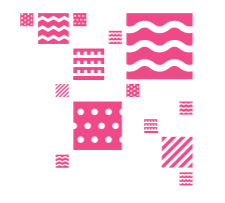 PALDIES
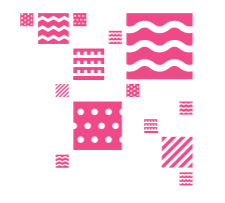